Reproduction
Introduction
Concept OverviewTHE CELL
Take 10-12 minutes to complete the concept overview
The Cell is the concept or word you are using
THE CELL
Cell: The smallest living unit
5 Kingdoms of life
Plant
Animal
Fungi
Monera (Bacteria)
Protista (Algae)
Two criteria to be living:
Must take in and use energy
Be able to reproduce
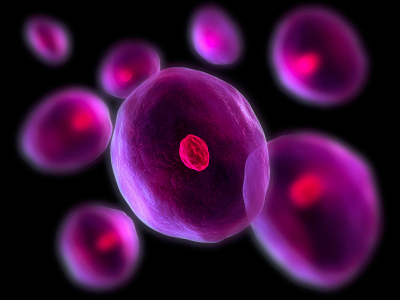 Why do cells reproduce?
They die (need to be replaced)
No energy
Old age (“Programed” to die at a particular time)
Lack of nutrients (Ex. Oxygen)
Damaged (Ex. Cut, burn)
Damage to body (Repair)
Growth of individual
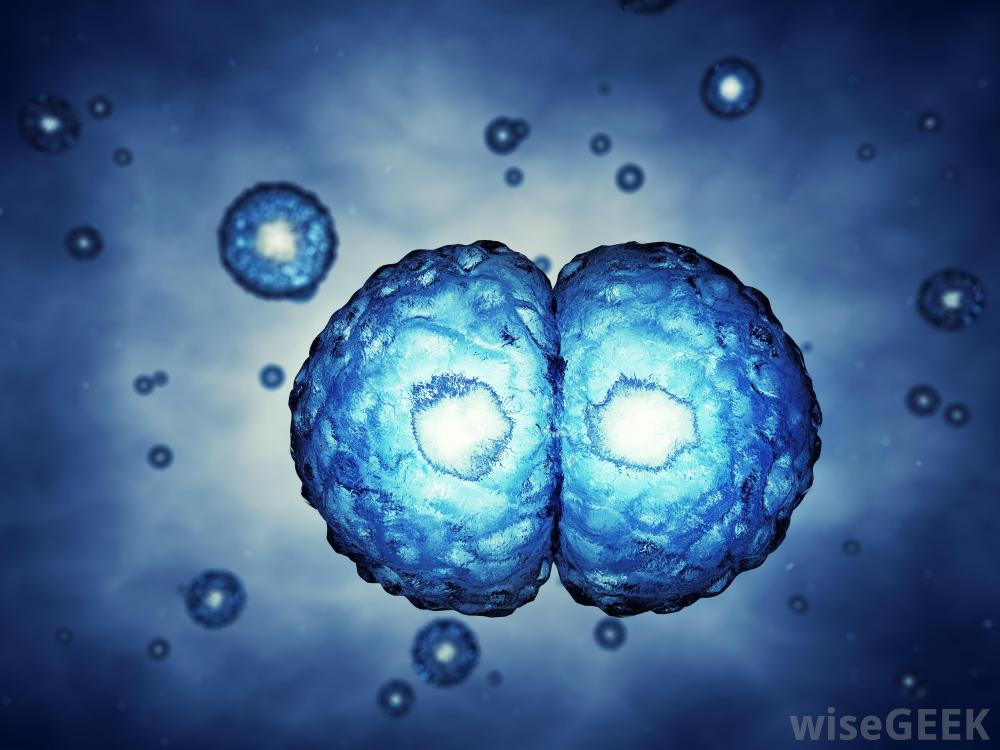 Cell Parts
Chromosomes (4 in this pic)
Nucleus
Cell Membrane
Chromosomes that are the same length are a Homologous Pair. Each chromosome in the pair holds similar information
Different Species have different # of chromosomes. Humans have 46 chromosomes in each body cell.